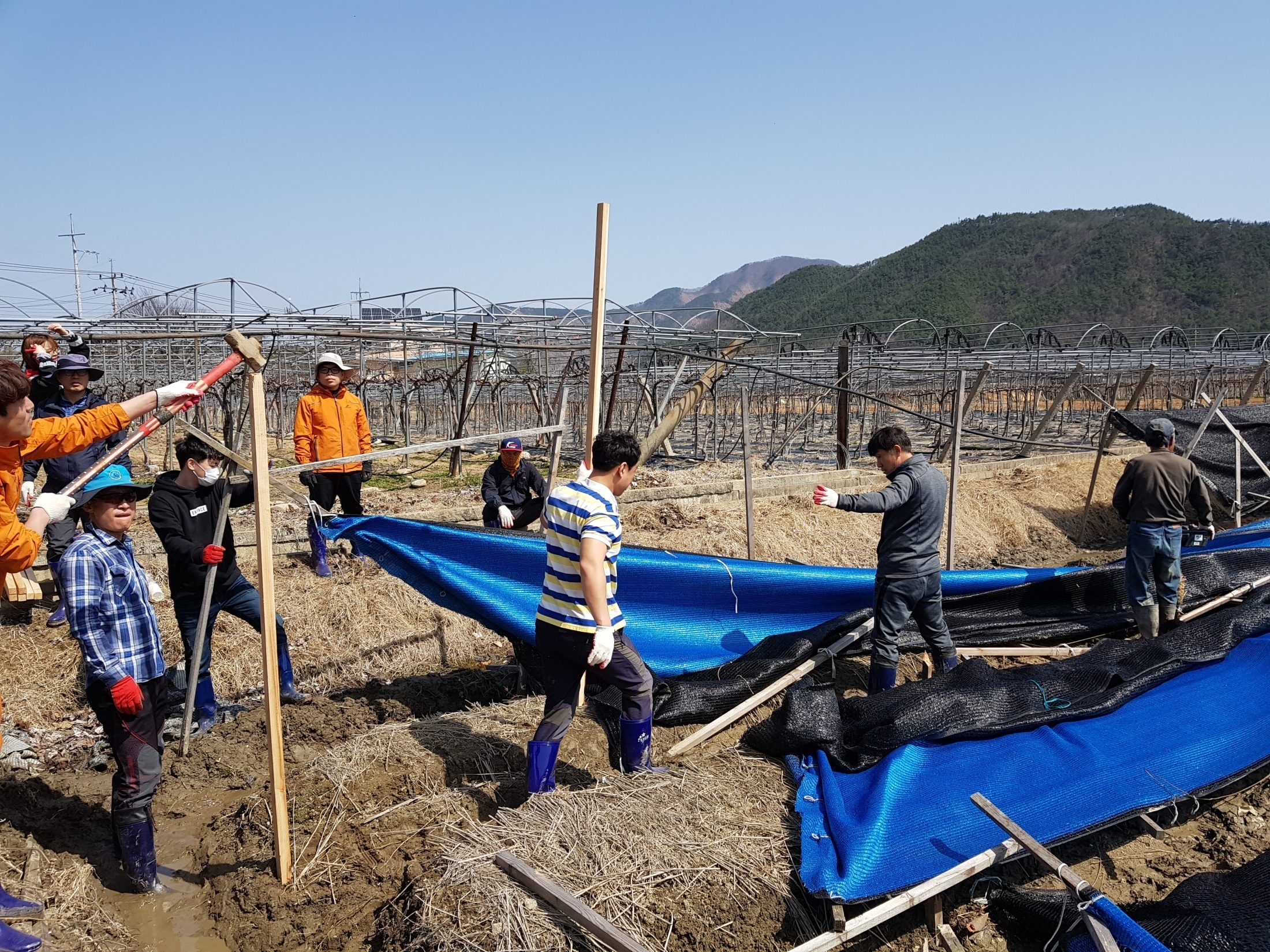 10-1. 2018년 제1차 영동군계획위원회 개최
4월 중/상황실/부군수 외 16명
내      용 : 2020년 영동군관리계획(재정비) 변경결정(안) 심의
10-2. 2018년 제2차 군계획 분과위원회 개최
04. 03.(화) 14:00/ 상황실/도시건축과장 외 8명
내      용 : 추풍령면 신안리 태 양 광발전시설  부지조성 외 3건
10-3. 국토부 지역개발사업 추진
                                                                                                         (단위 : 백만원)
10-4. 소규모 지역개발사업  추진
 기      간 : 2018. 04. 02. ~ 04. 30.
 내      용 : 공사계약 및 착공
 추진현황
 (단위 : 백만원)
10-5. 취약지역 생활여건 개조사업(새뜰마을사업)
부용리 일원/2,495백만원/2016년~2019년(4년)
내      용 : 경사로 데크 공사 완료
10-6. 공동주택 관리비용 지원사업
영산맨션 외 10단지/ 400백만원
내     용 : 단지 내 포장공사 등 보조사업 착공
10-7. 도시재생뉴딜사업 추진
영동군 일원/ 용역비250백만원/ 2018. 04. ~ 10.
내      용 : 도시재생 전략 및 활성화 계획 용역
10-8. 다목적광장 및 쉼터조성사업
위      치 : 매곡면 공수2리 
사  업 비 : 200백만원
내      용 : 설계용역 착수
10-9. 풍경이 있는 농촌마을 만들기 사업
위      치 : 용산면 신항1리 일원
사 업 비  : 300백만원
내      용 : 약초길 조성공사 착공
10-10. 군계획도로 개설사업 추진
                                                                                                         (단위 : 백만원)
▣ 이달의 중점 홍보 사항
자전거 보관대 설치/ 일간지 게재
군계획도로 사업추진/ 일간지 게재